Agenda COPIL 7 2 avril 2024
Infos générales (budget) 
Evolution du COPIL 
SOLEIL, LOA, doctorant
Organisation des workshop 2024 
Workshop axe 1 
Workshop calcul 
Bourse pour les étudiants 
Site web 
Newsletter 
DU2I
Actions
AOB ?
1
COPIL avril 2024
Status
Liste diffusion 
132 personnes inscrites (scipac-l@in2p3.fr)
117 permanents (scipac-p-l@in2p3.fr) 
 8 doctorants et 7 postdocs-CDD (scipac-np-l@in2p3.fr)
2
COPIL avril 2024
Statistiques
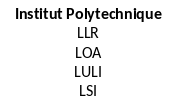 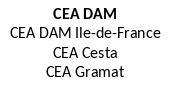 E. Minaya
02 Avril 2024 – 08H24
Evolutions du COPIL – 1/2
Extension avec un thème « applications et environnement  »
Contact pris pour un échange avec les GDR suivants 
MI2B : Modélisation et Instrumentation pour l'Imagerie Biomédicale (https://mi2b.fr/)
SciNEE : Sciences Nucléaires pour l’Energie et l’Environnement  (https://lpsc.in2p3.fr/index.php/fr/scinee)
Intérêt des 2 directions pour cet échange, réunion en cours de programmation

Extension de l’axe 3 pour assurer la représentativité des sources de lumière
Contact pris avec Laurent Nadolski (SOLEIL)
Accord pour intégrer le COPIL
Réunion en cours de programmation avec Julien et Antoine 

Extension de l’axe 4 pour assurer la représentativité des labos sur l’ALP
Contact pris avec Cédric Thaury (LOA)
Réponse en attente
4
COPIL avril 2024
Evolution du COPIL – 2/2
Préparation d’une extension pour une représentation des doctorants/postdocs dans le COPIL 
Organisation d’une réunion en visio avec les doctorants/postdoc à programmer 
Liste des participants en cours de construction avec la SFP 
Participants : jeunes, CODIR, COPIL + animateurs : CODIR,
Ordre du jour (préliminaire):  
Avez-vous besoin d’aide ? Sur quels sujets ? 
Intégration/visibilité : êtes vous intégré dans la discipline ?  insister sur leur formation professionnelle
Attractivité de la discipline : que recherchez vous dans un poste ? 
Recrutement thèses, CDD, postdoc, CR : les postes proposés sont-ils attractifs ? 
Si oui, qu’est ce qui peut être faire pour améliorer, quels sont les moyens d’actions (budget donné)
Webinaire ? Filmé ?  
Journées type JJC
Masterclass
Accueil de jeunes par des jeunes aussi
5
COPIL avril 2024
Evénements 2024-2025
Organisation des workshop 2024 

Workshop axe 1 : ½ journée adossée à la réunion ISOL France   Enrique, Mickael

Workshop calculs   Fred

Evénements 2025
Workshop ALP et accélérateurs traditionnels 
Journées du GDR ? 
Rencontres pour les jeunes ?
6
COPIL avril 2024
Estimations des dépenses 2024
Proposition de dépenses par poste (3 postes prioritaires en rouge) pour budget 15 k€

Workshop axe 1 : 2 k€  virement demandé au LPSC vers l’IPHC
Repas midi 50 personnes : 1,5 k€
1 mission pour un orateur invité du GANIL (B. Jacquot) : 0,5 k€

Workshop calculs : 7-8 k€
1 repas midi jeudi 50 personnes : 1,5 k€ 
1 mission orateur invité + 2 pauses café : 2,5 k€ 
1 ou 2 diner/buffet dinatoire jeudi/vendredi pour 50 personnes ? 

Soutien aux jeunes : 3-4 k€
6-8 missions pour un étudiant (0,5 k€) dont 1 pour le workshop axe 1
Evénement de type JJC (combien de personnes? )  en 2025 

Fonctionnement du COPIL : 2 k€
Quelques missions : présentation du GDR (réunions du COPIL) 
Aide au site web ?
7
COPIL avril 2024
Bourses pour les étudiants
Proposition validée : 
Le soutien attribué est fonction des frais engagés sur la mission et plafonné à 500 € par candidat pour participer à des événements du GDR . 
La demande doit être soumise au minimum 4 semaines avant la mission par un encadrant ou responsable du candidat et adressée à SCIPAC-CONTACT-L@IN2P3.FR. 
En cas d’attribution le versement du soutien se fera directement par un transfert au laboratoire de l’étudiant à destination de son équipe d’accueil (subvention d’état). 
Le demandeur s’engage à prévenir le GDR si la mission est annulée ou reportée.

DEMANDEUR :
Date de la demande :
Nom du demandeur (resp stage/dir de thèse/resp de groupe) :
Équipe de recherche :
Nom du laboratoire et numéro d’UMR :
Institut du CNRS (IN2P3 ou INP ou INSIS) ou organisme hors CNRS:

CANDIDAT :
Nom, prénom du candidat :
Email : 
☐  stagiaire (M1-M2)		☐  doctorant		☐  post-doctorant
Si doctorant année de thèse (1, 2, 3, …) :
Sujet (ou champ) du stage/thèse/post-doc :
Le candidat a-t-il déjà bénéficié d’un financement du GDR ? (oui/non) :
Si oui quelle année :

MISSION :
Objet du déplacement (école, workshop, formation) : 					 Ville :		
Dates approximatives du déplacement (AR) :
Résidence administrative de départ (ville) :
Mode de transport:
Estimation du coût de la mission:          séjour :        k€    et      transport :        k€
Type de formation ou titre de la présentation (2 lignes) :

Nom du soutien : « Bourse Sébastien BOUSSON »
Site web
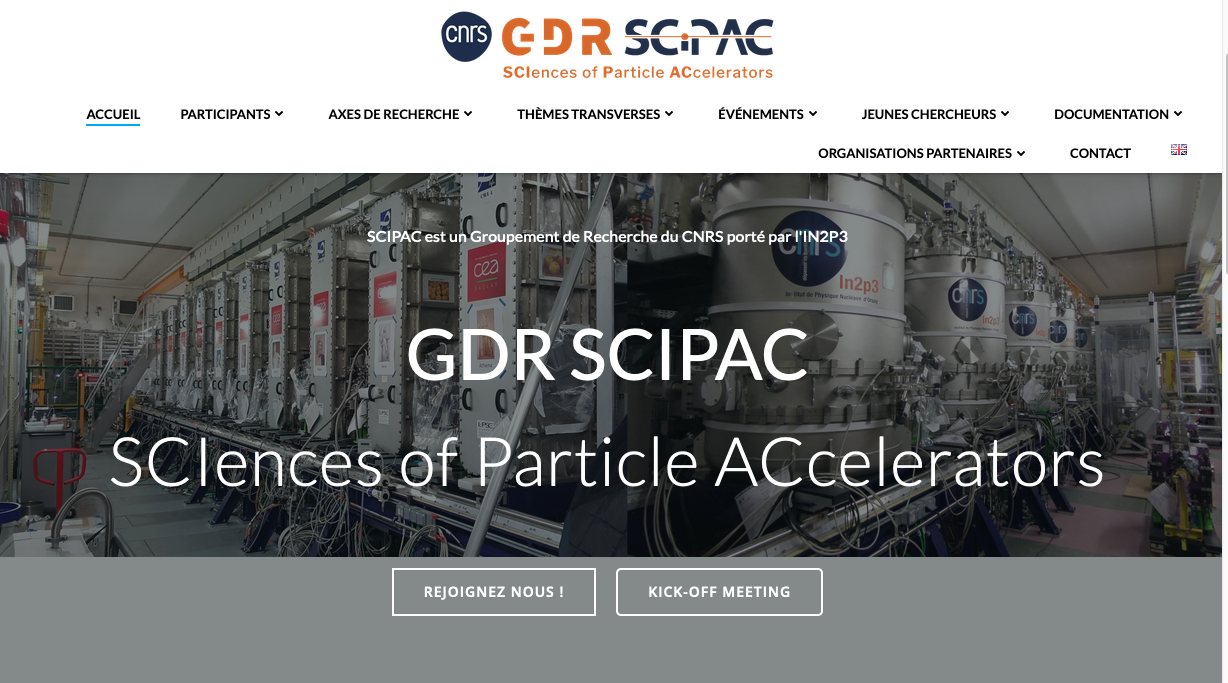 Plusieurs nouveautés
Applications et environnement
Evénements 

Reste à faire 
Liste des HDR 
Jeunes chercheurs 
Liste des thèses en cours
Offres d’emplois
J. Michaud
Newsletter
Organisation 
Liste diffusion totale : scipac-l@in2p3.fr, fréquence mensuelle
Direction (Maud) : envoi en début de mois sur la liste 
Tous : communication des informations vers l’adresse de direction (scipac-contact-l@in2p3.fr) au fil de l’eau 

Contenu newsletter#3 (avril)
Informations scientifiques 
Fil des évènements sur le site web
Bourse Sébastien BOUSSON 
GDR : Workshop axe 1 : 27 mai, Strasbourg (IPHC) 
GDR : Workshop calculs adossé au rencontres accélérateurs SFP => site indico ? 
Mini workshop calculs fluidiques pour l’ALP 
Linac aout
Thin film workshop ijclab sep
ERL 2024 sep Japan
Séminaire HALF LLR, Brian Foster
Séminaire Georg Hoffstaedter ERL

Informations générales
Bourses pour les jeunes
10
COPIL avril 2024
Autres actions
Reste-t-il des difficultés d’accès aux documents sur la box ? indico ? ..

Liste des HDR 

Liste des étudiants en thèse 

Agenda COPIL 8
Update sur les workshops GDR
Update sur la réunion de brainstorming avec les jeunes
Evénement du GDR adossé aux journées accélérateurs de Roscoff 7-10 oct 2025 ? 
Journées du GDR ? 
Préparation de l’échange avec la SFP en juin
11
COPIL avril 2024
L3PRO DU2I
Montage d’une licence3 pro en apprentissage pour former aux métiers des détecteurs et accélérateurs 
Diplôme universitaire des 2 infinis : DU2I (https://du2i.in2p3.fr/)
Lancé par l’IN2P3, porté par l’université de Savoie Mont-Blanc : Gilles MAURIN, LAPP-Annecy
Formation en visio + en labo : un TP + un stage (6 mois)  un étudiant rattaché à un labo 
Destinée aux étudiants issus de BTS meca, elec (voire BUT)
Besoin d’industriels pour accueil des étudiants en apprentissage, en plus des labos CNRS
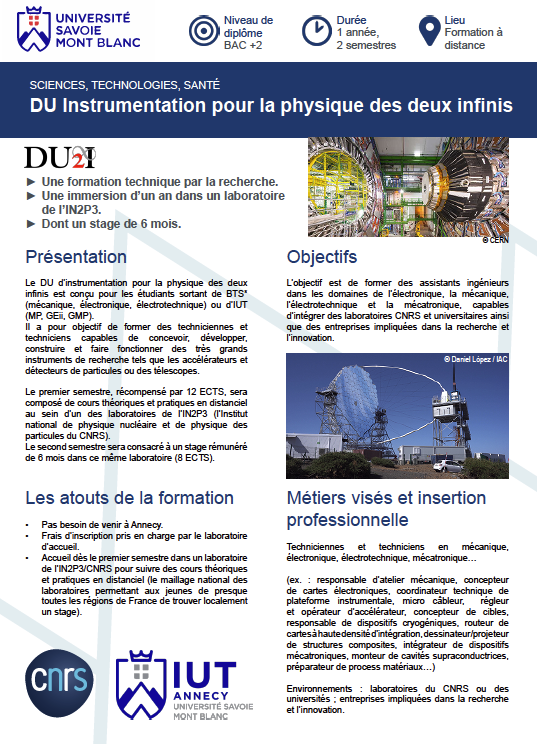 Liste des cours du premier semestre (en cours de construction)
UE Physique des deux infinis (6 ECTS)
Accélérateur et techniques associées 
Détecteurs de particules, acquisition, contrôle et supervision 
Radioactivité, radioprotection et sécurité 
Étude d’un projet scientifique 
UE Formation pratique (4 ECTS)
Projet de mécatronique 
Projets expérimentaux 
UE Compétences additionnelles (2 ECTS)
Anglais 
Français écrit et oral 

Réunion avec Gilles Maurin et qq personnes intéressées du GDR
Plan du cours :
 Introduction aux accélérateurs
 Principes de physique
 Sources de particules 
 Optique des faisceaux
 Diagnostics de faisceau
 Technologies associées
 Accélération radiofréquence

À ajouter 
Optique et laser
Intro à l’ALP
Liste des HDR en cours de construction
Claire ANTOINE, DACM/LIDC2
Bertrand BAUDOUY, DACM/LIDC2
Christelle BRUNI, IJCLab 
Marie-Emmanuelle COUPRIE, synchrotron SOLEIL
Brigitte CROS, LPGP
Barbara DALENA, DACM/LEDA
Pierre DELAHAYE, GANIL
Nicolas DELERUE, IJCLab
Sandrine DOBOSZ, LIDYL
Jérôme FAURE, LOA 
Alessandro FLACCO, LOA
Adnane GHRIBI, GANIL
Emmanuel d’HUMIERES, CELIA
Sophie KAZAMIAS, IJCLab
Gaël LE BEC, ESRF
Gilles MAYNARD, LPGP
Philippe NICOLAI, CELIA
Juliette PLOUIN, DACM/LISAH
Joao SANTOS, CELIA
Medhi TARISIEN, CENBG
Cédric THAURY, LOA
Thomas THUILLIER, LPSC
MERCI
Infos communes SFP – GDR
Décisions sur les sujets communs

Liste doctorants : base de données commune
Sur la base de la liste de Luc (SFP), mise à jour par Maud 
Liste sur box IN2P3, lecture/écriture à la SFP (prés, webmaster) et GDR (CODIR, webmaster)
Relance annuelle pour demande sur nouvelles thèses et thèses achevées par GDR 
Liste affichée sur le site SCIPAC et sur le site SFP 

Liste des HDR : base de données GDR
Liste à créer par le GDR, pourra être transmise à la SFP

Offres d’emploi 
Liste sur le site de la SFP, avec mise en place d’un retrait automatique après qq mois : David
Site web GDR pointera vers celui de la SFP puis mise en forme possible
Newsletter 

Suivi des doctorants après la thèse (employeur, sujet, pays), 
la SFP tentera peut-être une action en ce sens avec LinkedIn
pas d’action envisagée de la part du GDR
15
Actions– 2/2 et divers
Actions 2024 non prioritaires (wishlist en fonction du budget)
4. Actions de communication grand public : volontaire ? 
Possibilité de projet réalisé par 4 étudiants de l’IUT Métiers du Multimedia et de l’Internet (MMI), gratuit, pas d’encadrement, exemples
https://www.ines-solaire.org/recherche-innovation/photovoltaique-haut-rendement/
https://www.youtube.com/@mmi-chamberylesrealisation6695/videos
Projet animation ou projet audiovisuel (interview, tournage) à proposer soit en sep, soit en février
GDR ou SFP ? Ou action commune ? 
Définition du contenu requis :  
  
6. Goodies : volontaire ?  
Financement autre ?  
    
7. Journées du GDR ?  à discuter au prochain copil
Contenu à définir 
Alternance avec les journées accélérateurs de Roscoff, journée ou ½ journée accolée à un des ateliers
Première édition en 2026 ? 

Points divers 
Contact pour diffusion d’une annonce postdoc au LIDYL sur l’AI pour l’ALP 
Invitation pour une visite du LOA (janvier 2024)
Demande de complément de budget à l’IN2P3
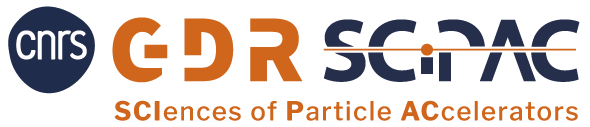 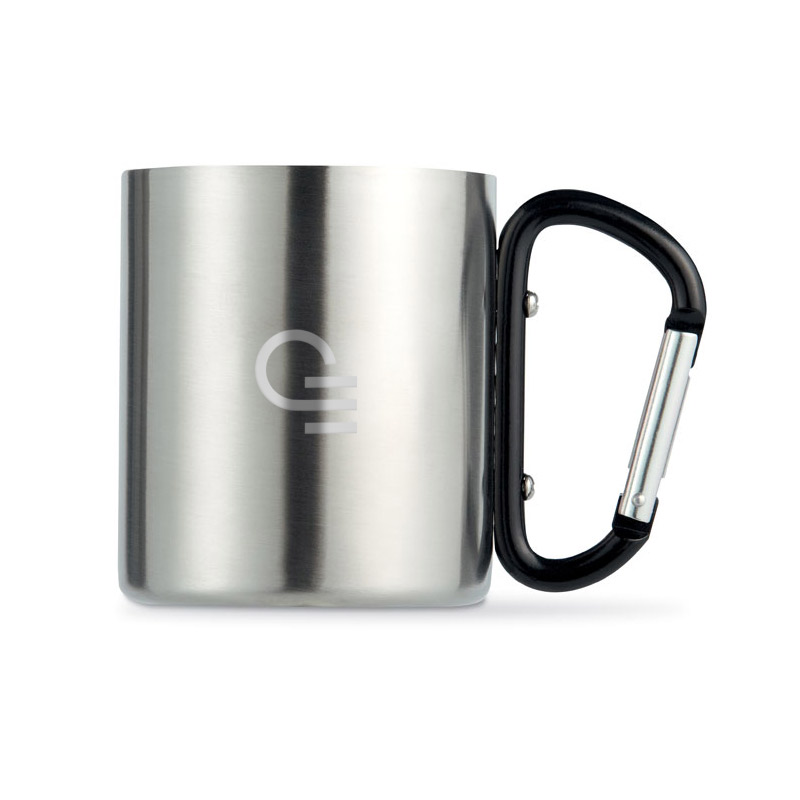 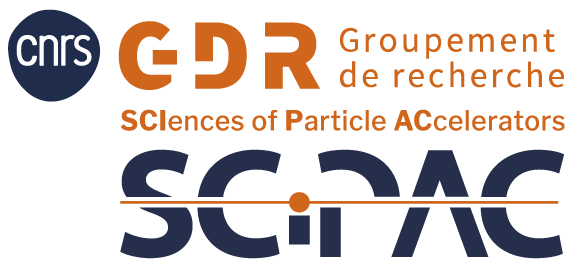 Ex : mug personnalisable 
chez Cadoetik
16
COPIL janvier 2024
Workshop ALP
Février 2025, lieu à déterminer

Objectifs :
Accélération laser plasma, privilégiée pour les électrons   
progrès réalisés, état de l’art actuel en France/Europe/monde, figure de mérite   
Exigences des accélérateurs électrons traditionnels
Possibilités d’avenir selon les applications  
Domaines d’applicabilité 
Domaines d’exclusion

Retour attendu : amélioration synergie et transfert de compétences entre accélérateurs RF et ALP
Organisation 
Comité d’organisation : 2 chairs pour l’ALP + 1 pour les accélérateurs traditionnels
17
COPIL mars 2024